Riigitee 3 Jõhvi–Tartu–Valga km 138,4-152,0 asuva Tartu–Nõo lõigu eelprojekti ja km 152,0-159,6 asuva Nõo–Elva lõigu eskiisprojekti koostamine
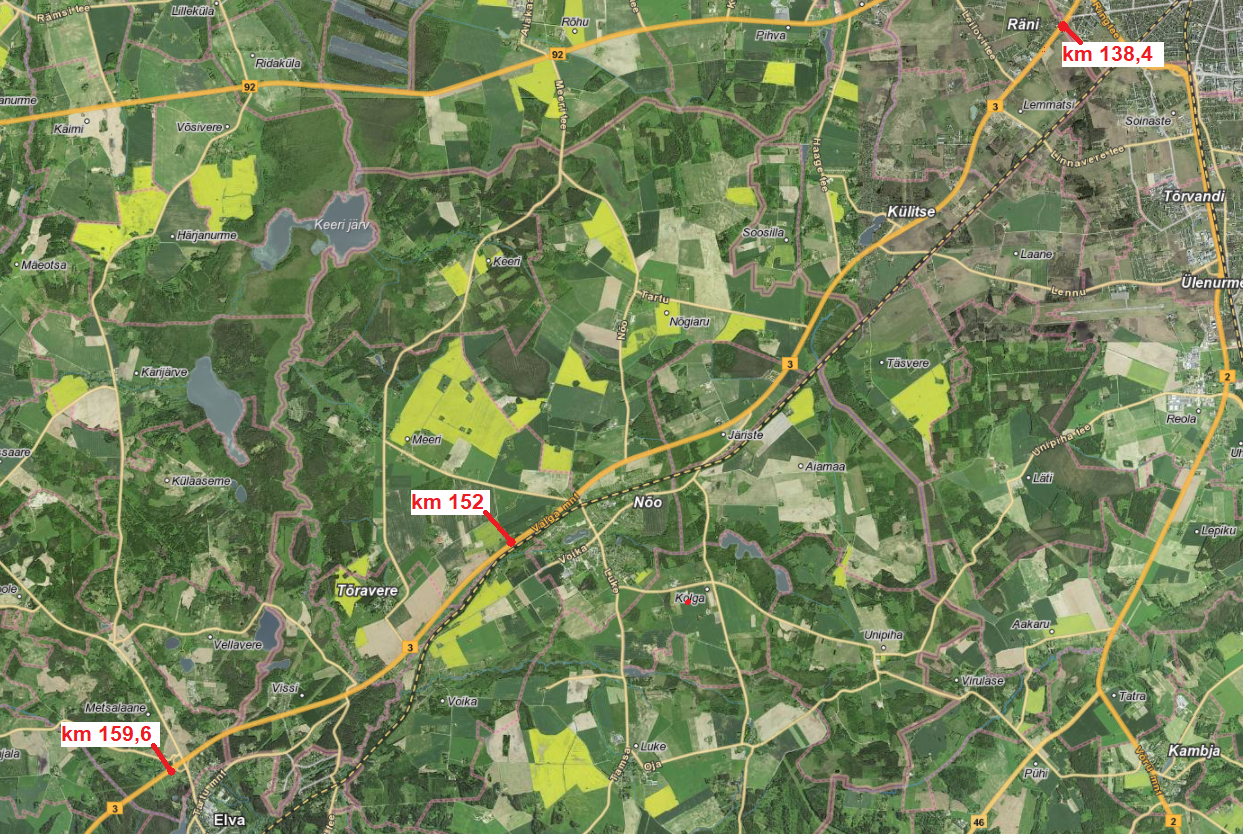 2
Maakonnaplanering
Tartumaa maakonnaplaneering 2030+
Kehtestati 27.02.2019
https://arcg.is/1XDO1T

Maakonnaplaneeringud on riigi tasandil koostatavad regiooni planeeringud, mille peamine eesmärk on riigi ruumilise arengu vajaduste väljendamine.

Tartumaa ruumiline areng peab toimuma integreeritud terviklahendusena, arvestades võrdtähtsalt ja tasakaalustatult kujundatavat tehis- ja mõjutatavat  looduskeskkonda, sotsiaalseid vajadusi, kultuuripärandi säilimist, liikuvusvajadust, säästlikkust ning majanduslikku otstarbekust.
Skepast & Puhkim
3
Tartu-Nõo lõik
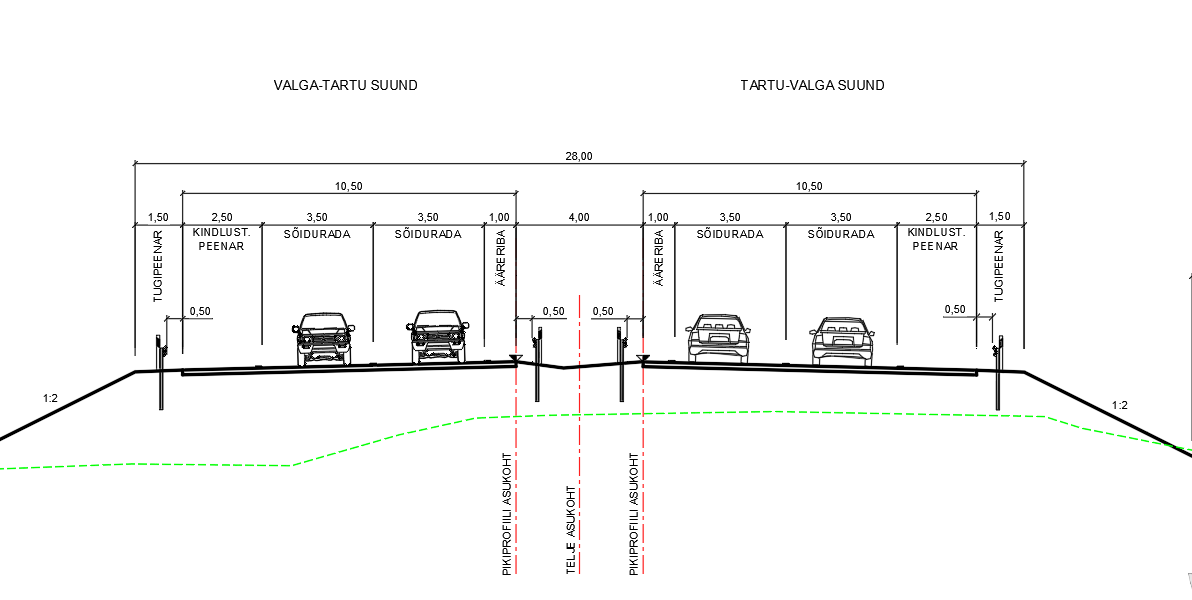 4
Tartu-Nõo lõik
Projekteeritavad rajatised: 
Lemmatsi liiklussõlme viadukt PK 1400+88;
Kergliiklustee tunnel (Arako tee) PK 1420+14;
Kergliiklustee tunnel (Külitse) PK 1434+49;
Külitse liiklussõlme viadukt, PK 1445+46;
Suurulukitunnel PK 1458+00;
Kergliiklustee tunnel (Aiamaa) PK 1473+97;
Suurulukitunnel PK 1488+85;
Nõo liiklussõlme viadukt PK 1506+47.
5
Nõo-Elva lõik
Piirkiirus	– 110 km/h
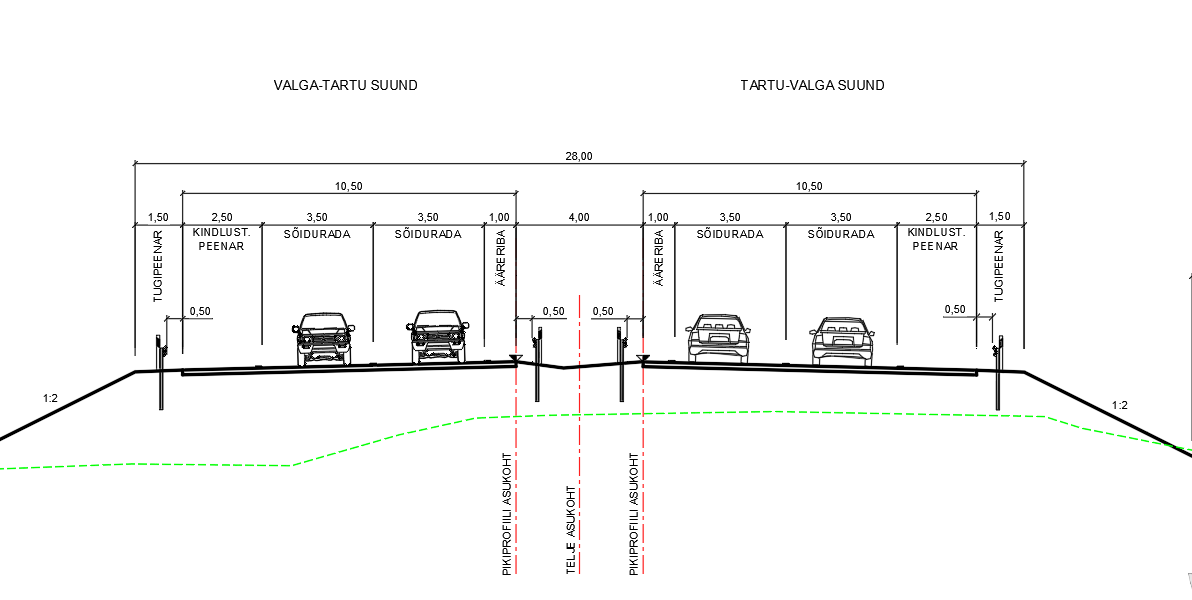 6
Nõo-Elva lõik
Projekteeritavad rajatised:
Tõravere viadukt/tunnel
Vapramäe sild km 155,56
Vapramäe vana sild
VISSI jalakäijate tunnel km 157,17

Ökoduktide/suurulukitunnelite asukoht selgub ulukiuuringust.
Skepast & Puhkim
7